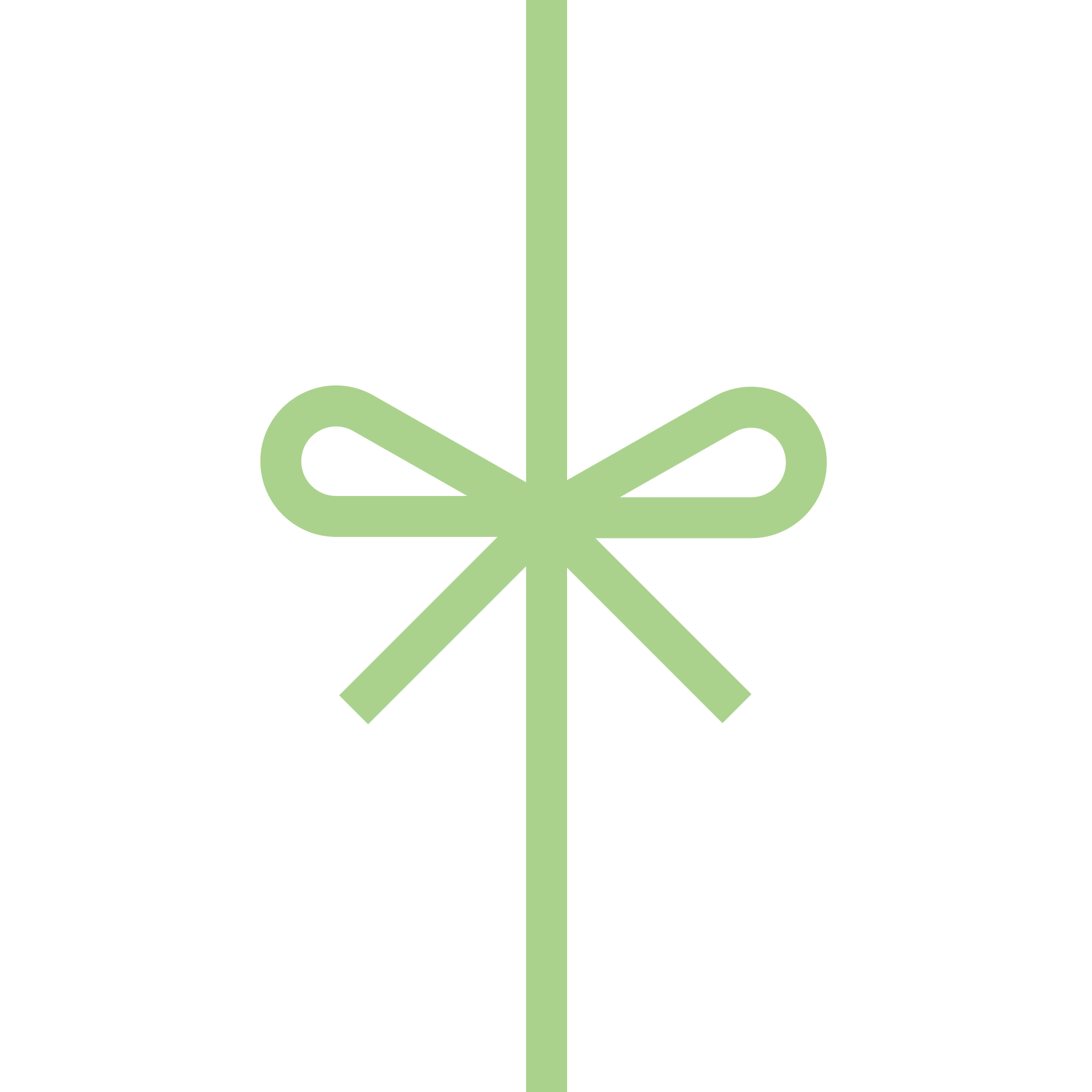 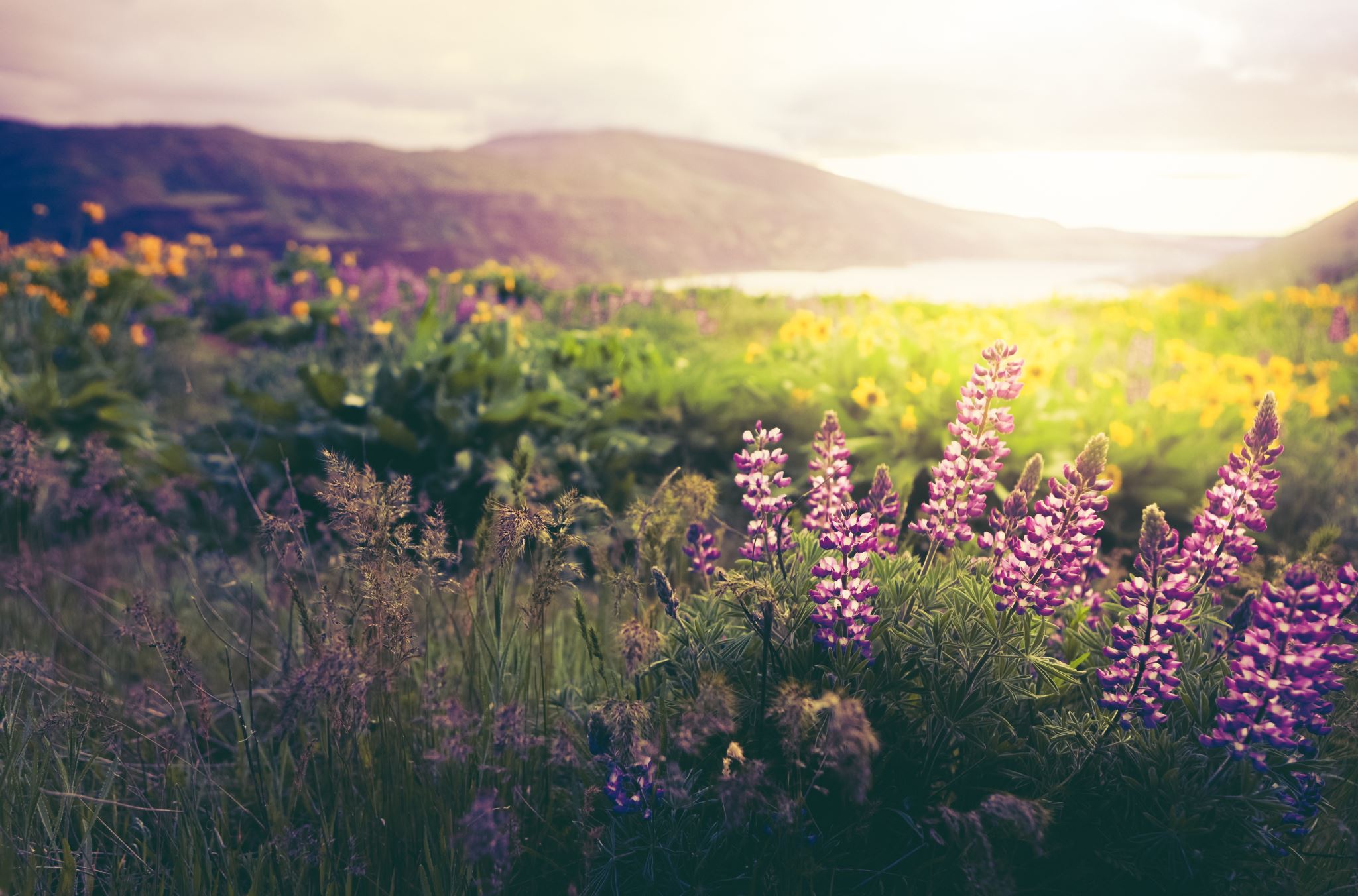 維基百科
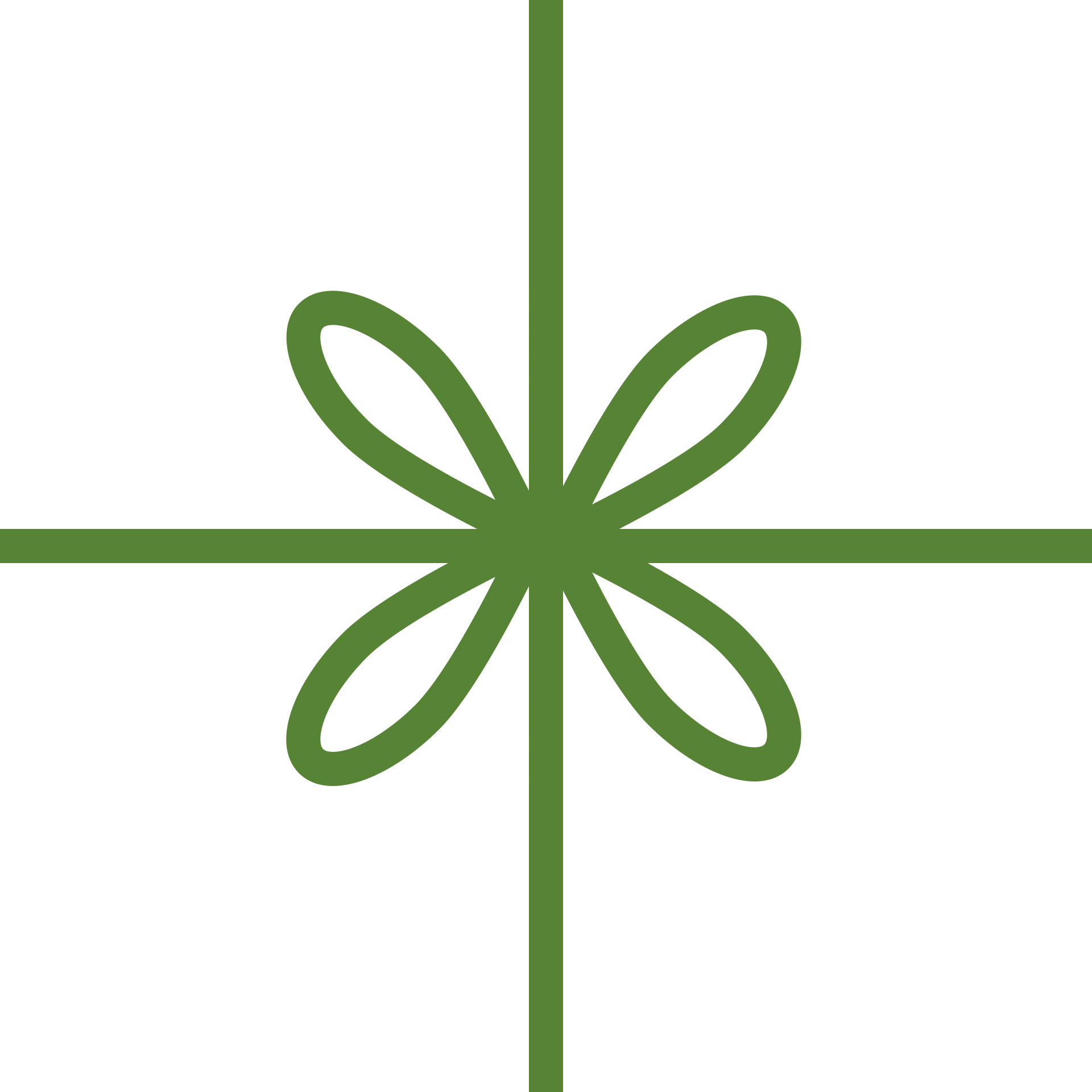 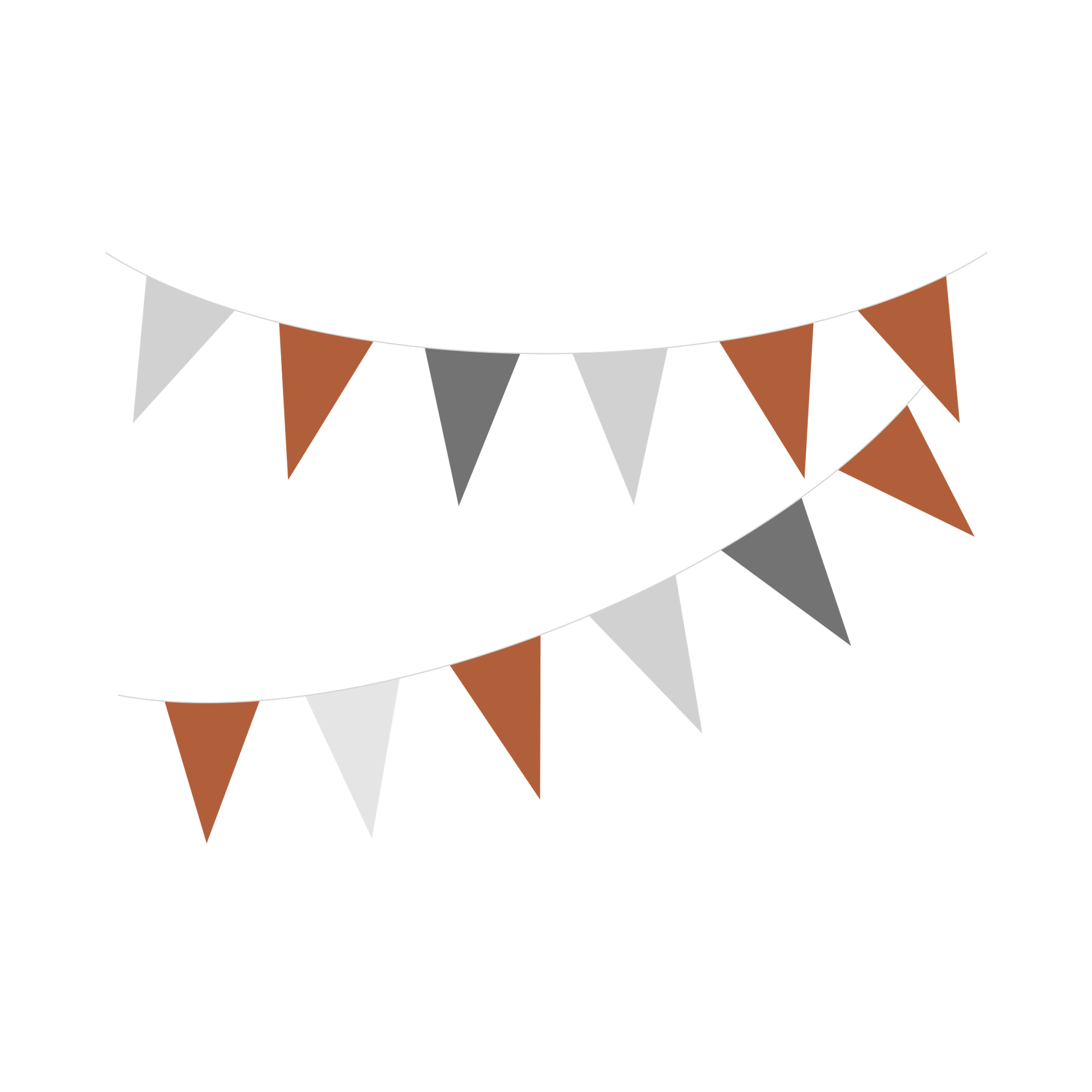 典範條目
典範條目
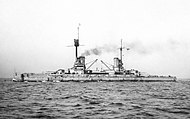 腓特烈大帝號戰艦是德意志帝國海軍五艘皇帝級無畏戰艦的2號艦。它由漢堡的伏爾鏗船廠承建，1912年10月15日交付使用。該艦在五座雙聯裝炮塔中裝備有十門305毫米50倍徑速射炮，。在第一次世界大戰的大部分時間裡，腓特烈大帝號都隸屬於公海艦隊的第三戰列分艦隊，並從入役後至1917年一直擔任艦隊的旗艦。腓特烈大帝號參與了一戰期間的所有艦隊主要行動。之後，腓特烈大帝號的艦隊旗艦職責被巴登號所取代。隨著德國戰敗並於1918年11月簽署了停戰協定後，腓特烈大帝號與公海艦隊的大部分主力艦都被英國皇家海軍扣押在斯卡帕灣。1919年6月21日，海軍少將路德維希·馮·羅伊特作為被扣押艦隊的指揮官，下令全數鑿沉己方艦隊，以確保英國人無法強占艦隻。腓特烈大帝號於1936年被打撈上岸並拆解報廢。
典範條目
其他典範條目：2003年熱帶風暴亨利－夏威夷一百五十周年紀念半美元－確認死亡
其他特色列表：金馬獎最佳女主角－流通貨幣列表－2007年大西洋颶風季時間軸
你知道嗎？
北京地鐵的哪一項工程繼6號線和7號線之後，進一步改善了通州城市副中心往返北京中心城區的通勤條件？
在3D電子遊戲中，甚麼工具可協助呈現3D的虛擬世界？（圖）
日本女子組合乃木坂46成員白石麻衣在哪一場演唱會中畢業？
日本哪一個藩原本是會津藩的一部分，在加藤嘉明入主會津後不久成立？
2020年推出的哪一款戀愛冒險類型遊戲以中華人民共和國湖北省武漢市為背景，講述一群高中生調查某個虛擬實況主中之人被替換的故事？
哪個熱帶氣旋是有紀錄以來，第一個以熱帶風暴以上強度登陸日本福岡縣的熱帶氣旋？